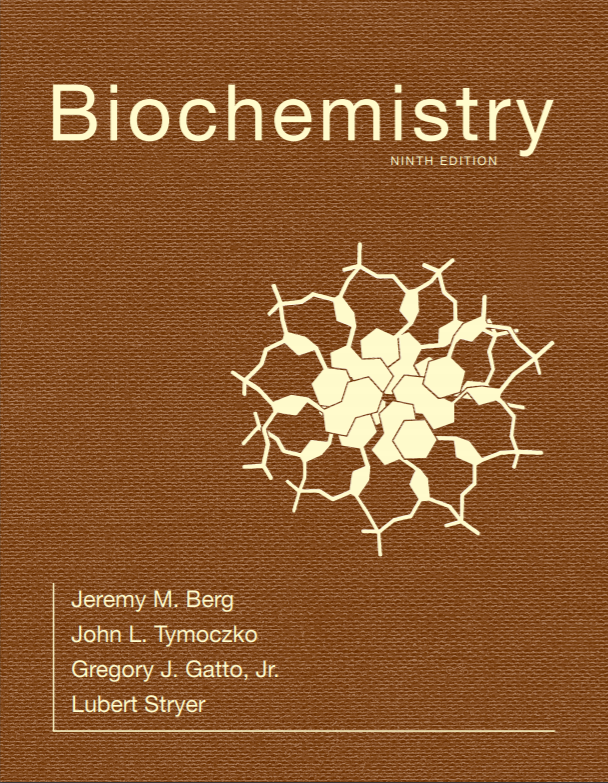 Chapter 24
The Biosynthesis of Amino Acids
© 2019 W. H. Freeman and Company
[Speaker Notes: Corresponding Chapters: 1, 2, 8, 9, 10]
CHAPTER 24The Biosynthesis of Amino Acids
[Speaker Notes: Nitrogen is a key component of amino acids. The atmosphere is rich in nitrogen gas (N2), a very unreactive molecule. Certain organisms, such as bacteria that live in the root nodules of yellow clover, can convert nitrogen gas into ammonia (NH3), which can then be used to synthesize, first, glutamate and then other amino acids. [(Left) Hugh Spencer/Science Source.]]
Ch.24 Learning Objectives
By the end of this chapter, you should be able to:
Explain the centrality of nitrogen fixation to life and describe how atmospheric nitrogen is converted into biologically useful forms of nitrogen.
Identify the sources of carbon atoms for amino acid synthesis.
Describe the role of feedback inhibition in controlling amino acid synthesis.
Identify important biomolecules that are derived from amino acids.
Ch.24 Outline
24.1 Nitrogen Fixation: Microorganisms Use ATP and a Powerful Reductant to Reduce Atmospheric Nitrogen to Ammonia
24.2 Amino Acids Are Made from Intermediates of the Citric Acid Cycle and Other Major Pathways
24.3 Feedback Inhibition Regulates Amino Acid Biosynthesis
24.4 Amino Acids Are Precursors of Many Biomolecules
Amino Acid Synthesis Requires Solutions to Three Key Biochemical Problems
Three key problems must be addressed to synthesize amino acids:
The inert N2 must be converted into an accessible form of nitrogen, usually NH3.
All of the amino acids except glycine are chiral. Stereochemical control must yield only the L amino acids.
The amounts of the individual amino acids synthesized must be controlled.
Section 24.1 Nitrogen Fixation: Microorganisms Use ATP and a Powerful Reductant to Reduce Atmospheric Nitrogen to Ammonia
Although the atmosphere is approximately 80% nitrogen, this vital element is not available to the majority of organisms.
However, a few organisms, such as the diazotrophic (nitrogen-fixing) bacteria, can convert nitrogen gas (N2) into the biochemically more useful NH3.
The Haber process, devised in 1910, allows for industrial fixation of nitrogen.
Lightning strikes are also capable of fixing nitrogen.
The Nitrogenase Complex
The nitrogenase complex of diazotrophic organisms is responsible for the fixation of N2 into NH3.
The complex consists of two components:
The reductase provides high-energy electrons, in the form of ferredoxin, for reducing power.
The nitrogenase uses the electrons to reduce N2 to NH3 according to the following reaction:
In aqueous solution, NH3 acquires a proton to form NH4+.
Nitrogen Fixation
[Speaker Notes: FIGURE 24.1 Nitrogen fixation. Electrons flow from ferredoxin to the reductase (iron protein, or Fe protein) to nitrogenase (molybdenum–iron protein, or MoFe protein) to reduce nitrogen to ammonia. ATP hydrolysis within the reductase drives conformational changes necessary for the efficient transfer of electrons.]
Maintaining Low Oxygen Concentration in Root Nodules
The overall reaction requires 16 ATP in order to convert one molecule of N2 to two molecules of ammonia.
The oxidative phosphorylation process that supplies this ATP requires O2. However, the nitrogenase complex is extremely sensitive to inactivation by O2.
To deal with this problem, leguminous plants maintain a very low concentration of free O2 in their root nodules, using an O2-binding protein that is a hemoglobin homolog (leghemoglobin).
The Iron–Molybdenum Cofactor of Nitrogenase Binds and Reduces Atmospheric Nitrogen
The reductase and the nitrogenase are iron–sulfur proteins.
The reductase, also called the Fe protein, transfers electrons from ferredoxin to the nitrogenase.
A site on the nitrogenase (the P cluster) accepts the electrons.
From the P cluster, the electrons flow to the FeMo cofactor, the site where N2 is reduced to ammonia.
The FeMo cofactor contains both molybdenum and iron, which are required for the reduction.
Fe Protein
[Speaker Notes: FIGURE 24.2 Fe Protein. This protein is a dimer composed of two polypeptide chains linked by a 4Fe–4S cluster. Notice that each monomer is a member of the P-loop NTPase family and contains an ATP-binding site. [Drawn from 1N2C.pdb.]]
MoFe Protein
[Speaker Notes: FIGURE 24.3 MoFe protein. This protein is a heterotetramer composed of two α subunits (red) and two β subunits (blue). Notice that the protein contains two copies each of two types of clusters: P clusters and FeMo cofactors. Each P cluster contains eight iron atoms (green) and seven sulfides linked to the protein by six cysteinate residues. Each FeMo cofactor contains one molybdenum atom, seven iron atoms, nine sulfides, the interstitial carbon atom, and a homocitrate, and is linked to the protein by one cysteinate residue and one histidine residue. [Drawn from 1M1N.pdb.]]
Ammonium Ion is Assimilated into an Amino Acid through Glutamate and Glutamine (1/3)
Glutamate dehydrogenase catalyzes the incorporation of ammonia into α-ketoglutarate to generate glutamate.
The reaction proceeds through a Schiff base intermediate that becomes protonated and is subsequently reduced by NADPH or NADH.
The hydride transfer yields only L-glutamate.
Glutamate Dehydrogenase Produces Glutamate in Two Steps
Formation of a Schiff base.
Formation of glutamate proceeds through a Schiff base and establishes chirality.
Establishment of Chirality
[Speaker Notes: FIGURE 24.4 Establishment of chirality. In the active site of glutamate dehydrogenase, hydride transfer (green) from NAD(P)H to a specific face of the achiral protonated Schiff base of α-ketoglutarate establishes the l configuration of glutamate.]
Ammonium Ion is Assimilated into an Amino Acid through Glutamate and Glutamine (2/3)
Glutamine synthetase incorporates another nitrogen into glutamate in an amidation reaction to form glutamine.
Glutamine is a versatile nitrogen donor.
Ammonium Ion is Assimilated into an Amino Acid through Glutamate and Glutamine (3/3)
Most prokaryotes contain glutamate synthase, which catalyzes the reductive amination of α-ketoglutarate using glutamine as the nitrogen donor.
When nitrogen is limiting in prokaryotes, most of the glutamate is made by the sequential action of glutamine synthetase and glutamate synthase.
Section 24.2 Amino Acids Are Made from Intermediates of the Citric Acid Cycle and Other Major Pathways
The carbon skeletons for amino acid synthesis are provided by intermediates of the glycolytic pathway, the citric acid cycle, and the pentose phosphate pathway.
Biosynthetic Families of Amino Acids in Bacteria and Plants
[Speaker Notes: FIGURE 24.5 Biosynthetic families of amino acids in bacteria and plants. Major metabolic precursors are shaded blue. Amino acids that give rise to other amino acids are shaded yellow. Essential amino acids are in boldface type.]
Human Beings Can Synthesize Some Amino Acids but Must Obtain Others from Their Diet
Human beings can synthesize 11 amino acids from simple precursors, whereas 9 amino acids cannot be synthesized and must be obtained in the diet. These two groups of amino acids are referred to as nonessential and essential amino acids, respectively.
The pathways for the essential amino acids are elaborate, and crucial enzymes required for their synthesis have been lost during evolution.
Basic Set of 20 Amino Acids
Essential and Nonessential Amino Acids
[Speaker Notes: FIGURE 24.6 Essential and nonessential amino acids. Some amino acids are nonessential to human beings because they can be biosynthesized in a small number of steps. Those amino acids requiring a large number of steps for their synthesis are essential in the diet because some of the enzymes for these steps have been lost in the course of evolution.]
Aspartate, Alanine, and Glutamate Are Formed by the Addition of an Amino Group to an Alpha-ketoacid (1/2)
Some amino acids can be synthesized by simple transamination reactions. Transamination reactions are catalyzed by aminotransferases.
These enzymes require the coenzyme pyridoxal phosphate, which is derived from pyridoxine (vitamin B6).
Aspartate, Alanine, and Glutamate Are Formed by the Addition of an Amino Group to an Alpha-ketoacid (2/2)
In this type of reaction, the internal aldimine is converted to pyridoxamine phosphate by the addition of NH3 from glutamate. α-Ketoglutarate leaves as a product.
An α-ketoacid enters the active site to form a ketimine.
The ketimine is deprotonated, forming a quinonoid intermediate.
Reprotonation yields an external aldimine.
The newly synthesized amino acid is released, reforming the internal aldimine.
Amino Acid Biosynthesis by Transamination
[Speaker Notes: FIGURE 24.7 Amino acid biosynthesis by transamination. (1) Within an aminotransferase, the internal aldimine is converted into pyridoxamine phosphate (PMP) by reaction with glutamate in a multistep process not shown. (2) PMP then reacts with an α-ketoacid to generate a ketimine. (3) This intermediate is converted into a quinonoid intermediate (4), which in turn yields an external aldimine. (5) The aldimine is cleaved to release the newly formed amino acid to complete the cycle.]
A Common Step Determines the Chirality of All Amino Acids
A key step in the transaminase reaction is the addition of a proton to the quinonoid intermediate to form the external ketimine.
The chirality of the amino acid formed is determined by the direction from which this proton is added.
The L isomer is formed when the proton is added to the bottom face of the intermediate.
Stereochemistry of Proton Addition
[Speaker Notes: FIGURE 24.8 Stereochemistry of proton addition. In an aminotransferase active site, the addition of a proton from the lysine residue to the bottom face of the quinonoid intermediate determines the l configuration of the amino acid product. The conserved arginine residue interacts with the α-carboxylate group and helps establish the appropriate geometry of the quinonoid intermediate.]
The Formation of Asparagine from Aspartate Requires an Adenylated Intermediate
The nitrogen donor for asparagine synthesis is NH4+ in bacteria and glutamine in mammals.
Glutamate is the Precursor of Glutamine, Proline, and Arginine
Glutamate is converted into glutamic γ-semialdehyde, a precursor for both proline and ornithine. Ornithine is subsequently converted into arginine.
Glutamate can be Converted to Ornithine or Proline
Ornithine is subsequently converted to arginine.
3-Phosphoglycerate is the Precursor of Serine, Cysteine, and Glycine (1/2)
Serine is synthesized from the glycolytic intermediate 3-phosphoglycerate.
3-Phosphoglycerate is the Precursor of Serine, Cysteine, and Glycine (2/2)
The formation of glycine from serine requires tetrahydrofolate.
Tetrahydrofolate Carries Activated One-carbon Units at Several Oxidation Levels (1/2)
Tetrahydrofolate is composed of a pteridine ring, p-aminobenzoate, and one or more glutamates.
Tetrahydrofolate is derived from folic acid (vitamin B9).
Tetrahydrofolate carries single carbon atoms in a variety of oxidation states that are interconvertible.
Tetrahydrofolate
[Speaker Notes: FIGURE 24.9 Tetrahydrofolate. This cofactor includes three components: a pteridine ring, p-aminobenzoate, and one or more glutamate residues.]
One-carbon Groups Carried by Tetrahydrofolate
Conversions of One-carbon Units Attached to Tetrahydrofolate
[Speaker Notes: FIGURE 24.10. Conversions of one-carbon units attached to tetrahydrofolate.]
Tetrahydrofolate Carries Activated One-carbon Units at Several Oxidation Levels (2/2)
N5, N10-methylenetetrahydrofolate can donate a one-carbon unit in an alternative synthesis of glycine.
The reaction, catalyzed by glycine synthase, also requires CO2,  NH4+, and NADH.
S-Adenosylmethionine is the Major Donor of Methyl Groups (1/4)
S-Adenosylmethionine is synthesized from methionine and ATP in an unusual reaction in which the triphosphate of ATP is cleaved to pyrophosphate and phosphate.
S-Adenosylmethionine is the Major Donor of Methyl Groups (2/4)
After donation of a methyl group by S-adenosylmethionine, the resulting S-adenosylhomocysteine is cleaved to yield adenosine and homocysteine.
S-Adenosylmethionine is the Major Donor of Methyl Groups (3/4)
Methionine is regenerated by transfer of a methyl group from N5-methyltetrahydrofolate, a reaction catalyzed by methionine synthase.
The use of S-adenosylmethionine and its regeneration constitute the activated methyl cycle.
Activated Methyl Cycle
[Speaker Notes: FIGURE 24.11 Activated methyl cycle. The methyl group of methionine is activated by the formation of S-adenosylmethionine.]
S-Adenosylmethionine is the Major Donor of Methyl Groups (4/4)
S-Adenosylmethionine is a substrate for DNA methylases, enzymes that methylate DNA.
S-Adenosylmethionine is also a precursor for the plant hormone ethylene that induces ripening of fruit.
Cysteine is Synthesized from Serine and Homocysteine
Cysteine can also be synthesized from homocysteine and serine in a reaction catalyzed by cystathionine γ-lyase.
High Homocysteine Levels Correlate with Vascular Disease
High levels of homocysteine are a predisposing factor for coronary heart disease and arteriosclerosis.
Elevated homocysteine levels commonly result from mutations in cystathionine β-synthase.
Shikimate and Chorismate are Intermediates in the Biosynthesis of Aromatic Amino Acids (1/2)
Phenylalanine, tyrosine, and tryptophan are synthesized by a pathway that begins with the condensation of the glycolytic intermediate phosphoenolpyruvate and the pentose phosphate pathway intermediate erythrose 4-phosphate.
The pathways diverge upon the synthesis of chorismate.
The herbicide glyphosate (Roundup) inhibits the synthesis of these amino acids.
Pathway to Chorismate
Chorismate is the common precursor of all three aromatic amino acids.
[Speaker Notes: FIGURE 24.12 Pathway to chorismate. Chorismate is an intermediate in the biosynthesis of phenylalanine, tyrosine, and tryptophan.]
Shikimate and Chorismate are Intermediates in the Biosynthesis of Aromatic Amino Acids (2/2)
Chorismate is converted into prephenate, a precursor to both phenylalanine and tyrosine.
Chorismate is also converted into anthranilate, which condenses with 5-phosphoribosyl-1-pyrophosphate (PRPP), the activated form of ribose phosphate, to form N-(5-phosphoribosyl)-anthranilate, which is subsequently metabolized to tryptophan.
Synthesis of Phenylalanine and Tyrosine
[Speaker Notes: FIGURE 24.13 Synthesis of phenylalanine and tyrosine. Chorismate can be converted into prephenate, which is subsequently converted into phenylalanine and tyrosine.]
Synthesis of Tryptophan
[Speaker Notes: FIGURE 24.14 Synthesis of tryptophan. Chorismate can be converted into anthranilate, which is subsequently converted into tryptophan.]
Tryptophan Synthase Illustrates Substrate Channeling in Enzymatic Catalysis
Tryptophan synthase, an α2β2 tetramer, catalyzes the synthesis of tryptophan from indole and serine.
Serine forms a Schiff base with PLP, which is dehydrated to yield a Schiff base of aminoacrylate.
Substrate channeling between the α subunits and the β subunits prevents the loss of indole in the course of the reaction.
Structure of Tryptophan Synthase
[Speaker Notes: FIGURE 24.15 Structure of tryptophan synthase. The structure of the complex formed by one α subunit (yellow) and one β subunit (blue). Notice that pyridoxal phosphate (PLP) is bound deeply inside the β subunit, a considerable distance from the α subunit. [Drawn from 1BKS.pdb.]]
Substrate Channeling
[Speaker Notes: FIGURE 24.16 Substrate channeling. A 25-Å tunnel runs from the active site of the α subunit of tryptophan synthase (yellow) to the PLP cofactor (red) in the active site of the β subunit (blue). The asterisk indicates the center of the tunnel.]
Section 24.3 Feedback Inhibition Regulates Amino Acid Biosynthesis
Feedback inhibition is a common means of regulating metabolic flux.
In feedback inhibition, the final product in a pathway inhibits the enzyme catalyzing the committed step.
The committed step in serine synthesis is catalyzed by 3-phosphoglycerate dehydrogenase, which is inhibited by serine.
Structure of 3-phosphoglycerate Dehydrogenase
[Speaker Notes: FIGURE 24.17 Structure of 3-phosphoglycerate dehydrogenase. This enzyme, which catalyzes the committed step in the serine biosynthetic pathway, is inhibited by serine. Notice the two serine-binding dimeric regulatory domains—one at the top and the other at the bottom of the structure. [Drawn from 1PSD.pdb.]]
Branched Pathways Require Sophisticated Regulation
Branched pathways are regulated by one of several different methods:
Feedback inhibition and activation: If two pathways have an initial common step, one pathway is inhibited by its own product and stimulated by the product of the other pathway (e.g., threonine deaminase).
Enzyme multiplicity: The committed step is catalyzed by two or more enzymes with differing regulatory properties (e.g., three distinct aspartate kinases for control of synthesis of threnonine, methionine, and lysine).
Cumulative feedback inhibition: A common step for several pathways is partly inhibited independently by each of the various end products (e.g., glutamine synthase).
Regulation of Threonine Deaminase
[Speaker Notes: FIGURE 24.18 Regulation of threonine deaminase. Threonine is converted into α-ketobutyrate in the committed step, leading to the synthesis of isoleucine. The enzyme that catalyzes this step, threonine deaminase, is inhibited by isoleucine and activated by valine, the product of a parallel pathway.]
A Recurring Regulatory Domain
[Speaker Notes: FIGURE 24.19 A recurring regulatory domain. The regulatory domain formed by two subunits of 3-phosphoglycerate dehydrogenase is structurally related to the single-chain regulatory domain of threonine deaminase. Notice that both structures have four α helices and eight β strands in similar locations. Sequence analyses have revealed this amino acid-binding regulatory domain to be present in other enzymes as well. [Drawn from 1PSD and 1TDJ.pdb.]]
Enzyme Multiplicity
Domain Structures of Three Aspartokinases
[Speaker Notes: FIGURE 24.20 Domain structures of three aspartokinases. Each catalyzes the committed step in the biosynthesis of a different amino acid: (top) methionine, (middle) threonine, and (bottom) lysine. They have a catalytic domain in common (red) but differ in their regulatory domains (yellow and orange). The blue domain represents another enzyme (homoserine dehydrogenase) involved in aspartate metabolism. Thus, the top two aspartokinases are bifunctional enzymes.]
The Sensitivity of Glutamine Synthetase to Allosteric Regulation is Altered by Covalent Modification (1/2)
The regulation of glutamine synthetase is complex.
A specific tyrosine residue is covalently modified by adenylation, which reduces activity and makes the enzyme more susceptible to cumulative feedback inhibition.
The Sensitivity of Glutamine Synthetase to Allosteric Regulation is Altered by Covalent Modification (2/2)
Adenylyl transferase (AT) catalyzes the modification of the synthetase. When AT is associated with a regulatory protein PII, the transferase adenylates the enzyme.
When AT is associated with a modified PII (PII-UMP), AT deadenylates the synthetase.
PII and PII-UMP are interconvertible. Uridylyl transferase, using UTP as a substrate, adds a UMP unit to PII, converting it into PII-UMP.
Uridylyl transferase also displays hydrolysis activity that can remove UMP and regenerate PII.
Covalent Regulation of Glutamine Synthetase
[Speaker Notes: FIGURE 24.21 Covalent regulation of glutamine synthetase. Adenylyl transferase (AT), in association with the regulatory protein PII, adenylylates and inactivates the synthetase. When associated with PII bound to UMP, AT deadenylylates the synthetase, thereby activating the enzyme. Uridylyl transferase (UT), the enzyme that modifies PII, is allosterically regulated by α-ketoglutarate, ATP, and glutamine. [Information from D. L. Nelson and M. M. Cox, Lehninger Principles of Biochemistry 7th ed. (W. H. Freeman and Company, 2013), Fig. 22.9.]]
Section 24.4 Amino Acids Are Precursors of Many Biomolecules
Amino acids serve as precursors to a wide variety of biochemicals in addition to proteins.
Amino acids are precursors to immune system signals, hormones, membrane lipid constituents, and electron carriers, as well as nucleotide bases.
Selected Biomolecules Derived from Amino Acids
[Speaker Notes: FIGURE 24.22 Selected biomolecules derived from amino acids. The atoms contributed by amino acids are shown in blue.]
Glutathione, a Gamma-glutamyl Peptide, Serves as a Sulfhydryl Buffer
Glutathione protects against reactive oxygen species. It cycles between the reduced thiol form (GSH) and the oxidized form (GSSG), which consists of two glutathione molecules joined by a disulfide bond.
The reduction of the peroxide is catalyzed by glutathione peroxidase, which requires a selenium (Se) analog of cysteine in which Se replaces the sulfur.
GSSG is reduced to GSH by glutathione reductase, an NADPH-requiring enzyme.
Glutathione
[Speaker Notes: FIGURE 24.23 Glutathione. This tripeptide consists of a cysteine residue flanked by a glycine residue and a glutamate residue that is linked to cysteine by an isopeptide bond between glutamate’s side-chain carboxylate group and cysteine’s amino group.]
Structure of Glutathione Peroxidase
[Speaker Notes: FIGURE 24.24 Structure of glutathione peroxidase. This enzyme, which has a role in peroxide detoxification, contains a selenocysteine residue in its active site. [Drawn from 1GP1.pdb.]]
Catalytic Cycle of Glutathione Peroxidase
[Speaker Notes: FIGURE 24.25 Catalytic cycle of glutathione peroxidase. [Information from O. Epp, R. Ladenstein, and A. Wendel. Eur. J. Biochem. 133(1983):51–69.]]
Nitric Oxide, a Short-lived Signal Molecule, is Formed from Arginine
Nitric oxide (NO) is an important signal molecule in a variety of signal transduction pathways.
Nitric oxide synthase generates NO from arginine.
Formation of Nitric Oxide
[Speaker Notes: FIGURE 24.26 Formation of nitric oxide. NO is generated by the oxidation of arginine.]
Some Functions of Nitric Oxide
Amino Acids Are Precursors for a Number of Neurotransmitters
Catecholamines are derived from tyrosine. They have a variety of roles and include the neurotransmitters norepinephrine and dopamine, as well as epinephrine, which regulates fuel use.
Tryptophan is a precursor for two neurotransmitters: serotonin, which is involved in mood regulation and other functions, and melatonin, which is involved in regulating the sleep-wake cycle.
Tyrosine is a Precursor for the Catecholamines
[Speaker Notes: FIGURE 24.27 Tyrosine is a precursor for the catecholamines. The catecholamines—dopamine, norepinephrine, and epinephrine—function as stress-signal molecules.]
Serotonin and Melatonin are Synthesized from Tryptophan
[Speaker Notes: FIGURE 24.28 Serotonin and melatonin are synthesized from tryptophan.]
Porphyrins are Synthesized from Glycine and Succinyl Coenzyme A (1/2)
The first step in porphyrin biosynthesis in mammals is the condensation of glycine with succinyl CoA, derived from acetate,  to form δ-aminolevulinate.
δ-Aminolevulinate synthase catalyzes the reaction.
Porphyrins are Synthesized from Glycine and Succinyl Coenzyme A (2/2)
Two molecules of δ-aminolevulinate condense to form porphobilinogen. Four molecules of porphobilinogen form a linear tetrapyrrole, which is metabolized to form protoporphyrin IX.
Subsequent insertion of the ferrous form of iron (Fe2+) by ferrochelatase yields heme.
Biliverdin, a green linear tetrapyrrole pigment, and bilirubin, a red tetrapyrrole pigment, are breakdown products of heme. They contribute to giving bruises their distinctive colors that change over time.
Heme Labeling
The origins of atoms in heme revealed by the results of isotopic labeling studies
[Speaker Notes: FIGURE 24.29 Heme labeling. The origins of atoms in heme revealed by the results of isotopic labeling studies.]
Heme Biosynthetic Pathway
[Speaker Notes: FIGURE 24.30 Heme biosynthetic pathway. The pathway for the formation of heme starts with eight molecules of δ-aminolevulinate and involves inter-compartmental cooperation.]
Heme Degradation
[Speaker Notes: FIGURE 24.31 Heme degradation. The formation of the heme-degradation products biliverdin and bilirubin is responsible for the color of bruises. Abbreviations: M, methyl; V, vinyl.]
Porphyrins Accumulate in Some Inherited Disorders of Porphyrin Metabolism
Porphyrias are disorders caused by disruptions in the heme biosynthetic pathway, either in erythroblasts or in the liver.
For example: acute intermittent porphyria is the most common of the porphyrias affecting the liver, and affected individuals show overproduction of porphobilinogen and d-aminolevulinate, leading to severe abdominal pain and neurological dysfunction.
Tyrosine is a Precursor for Human Pigments (1/4)
In humans, the lack of tyrosinase prevents formation of melanin and results in a specific type of albinism called oculocutaneous albinism, type 1.
Individuals have milky white skin, white hair, blue eyes, and (because melanin pigments play a role in the retina and in optic nerve development) a variety of vision problems.
Tyrosine is a Precursor for Human Pigments (2/4)
Tyrosinase, a copper-requiring enzyme, catalyzes the first two steps in melanin synthesis and possibly another step as well.
Tyrosine is a Precursor for Human Pigments (3/4)
There are several types of melanin: eumelanin (both brown and black depending on bonding patterns in the polymers) and pheomelanin (pink, found, for example, at the lips and nipples).
The eumelanins are large, highly cross-linked polymers of 5, 6-dihydroxyindole and 5, 6-dihydroxyindole-2-carboxylic acid.
Tyrosine is a Precursor for Human Pigments (4/4)
Pheomelanin is formed from two metabolites of tyrosine, benzothiozine and benzothiazole, as well as the amino acid cysteine.
Exposure to sunlight increases eumelanin production as a protective response (tanning), and people who live or whose ancestors lived near the equator tend to have large amounts of eumelanin in their skins.
Melanin Structure
[Speaker Notes: FIGURE 24.32 Melanin structure. Portions of eumelanin (A) and pheomelanin (B) are shown. The parentheses around the carboxyl groups means that they may or may not be present, depending on their specific location in the polymer. The arrows indicate that the polymer continues and that the figure represents only a portion of the polymer.]